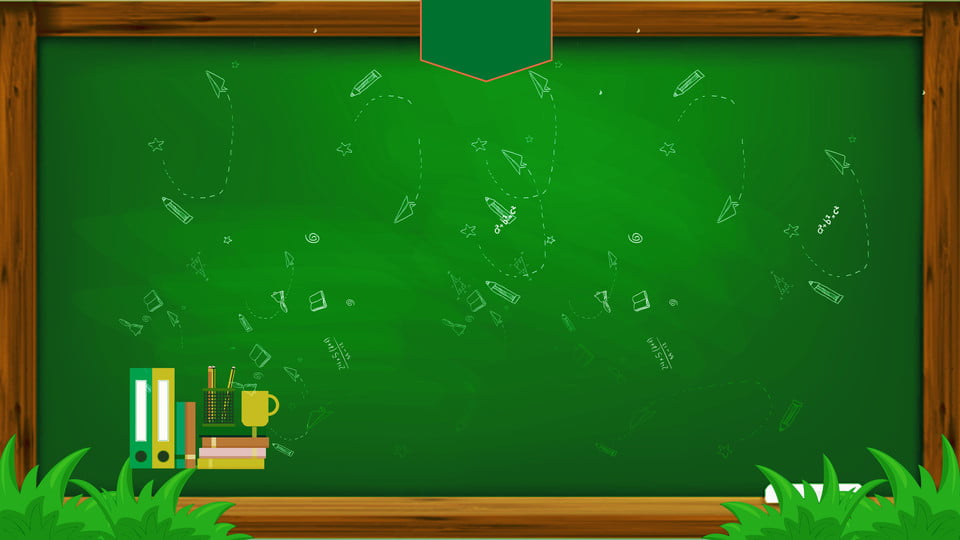 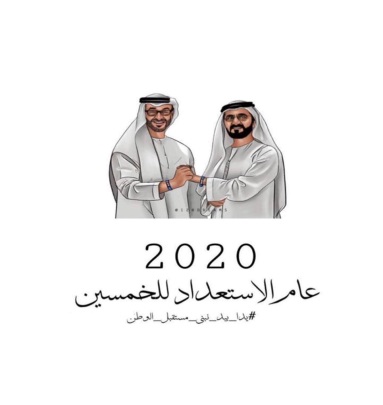 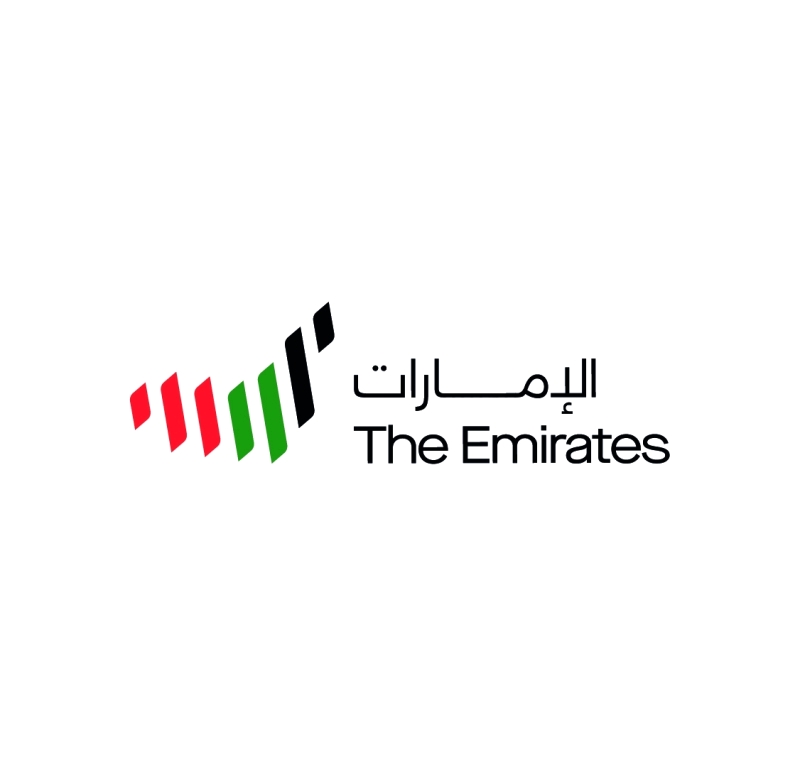 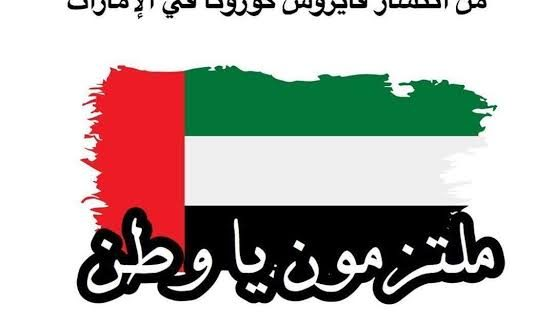 اليوم: الأربعاء
التاريخ: 15– شعبان 1441 ه
          8 إبريل 2020 م 
المادة: اللغة العربية
المعلمة مريم خميس الشامسي
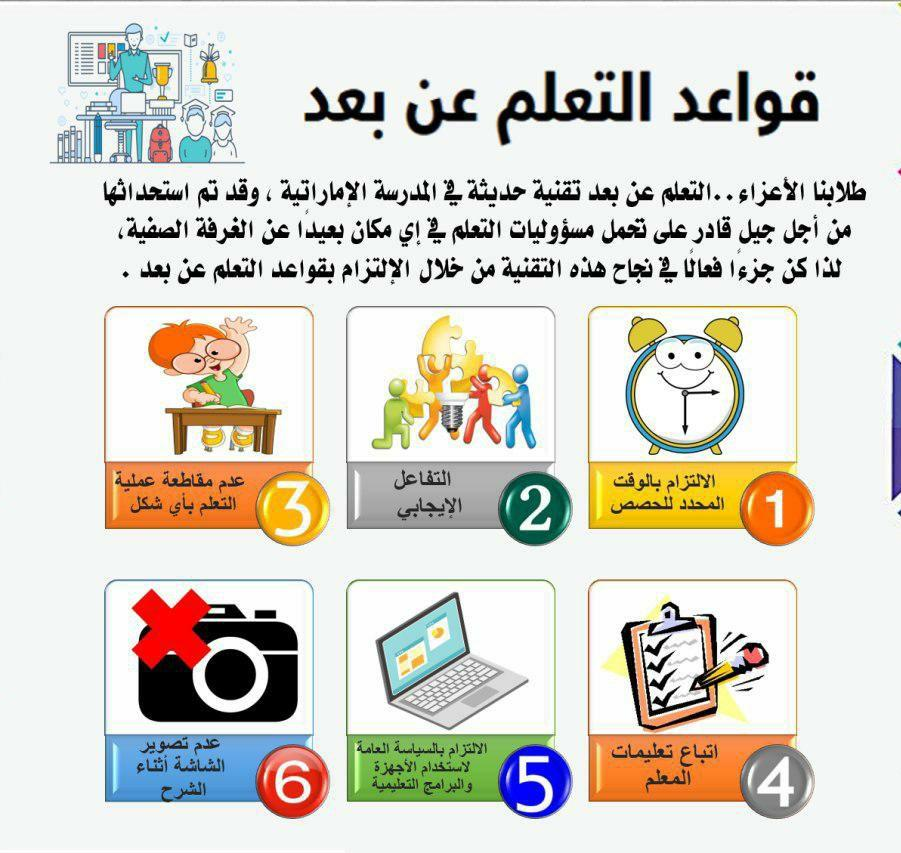 §
المعلمة مريم خميس الشامسي
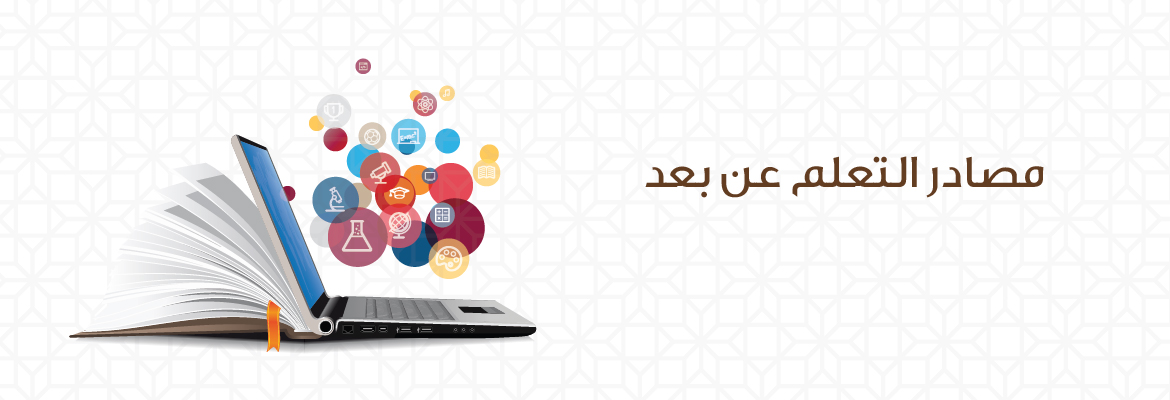 أدوات
بَوابَة التَّعلم  الذَّكي – لُعْبة اْلمُسابقات 
الْكِتاب الإلكتروني
قَلْمُ رَصاص
دفتر التَّعلم عَنْ بعد
المعلمة مريم خميس الشامسي
القراءة المستقلة
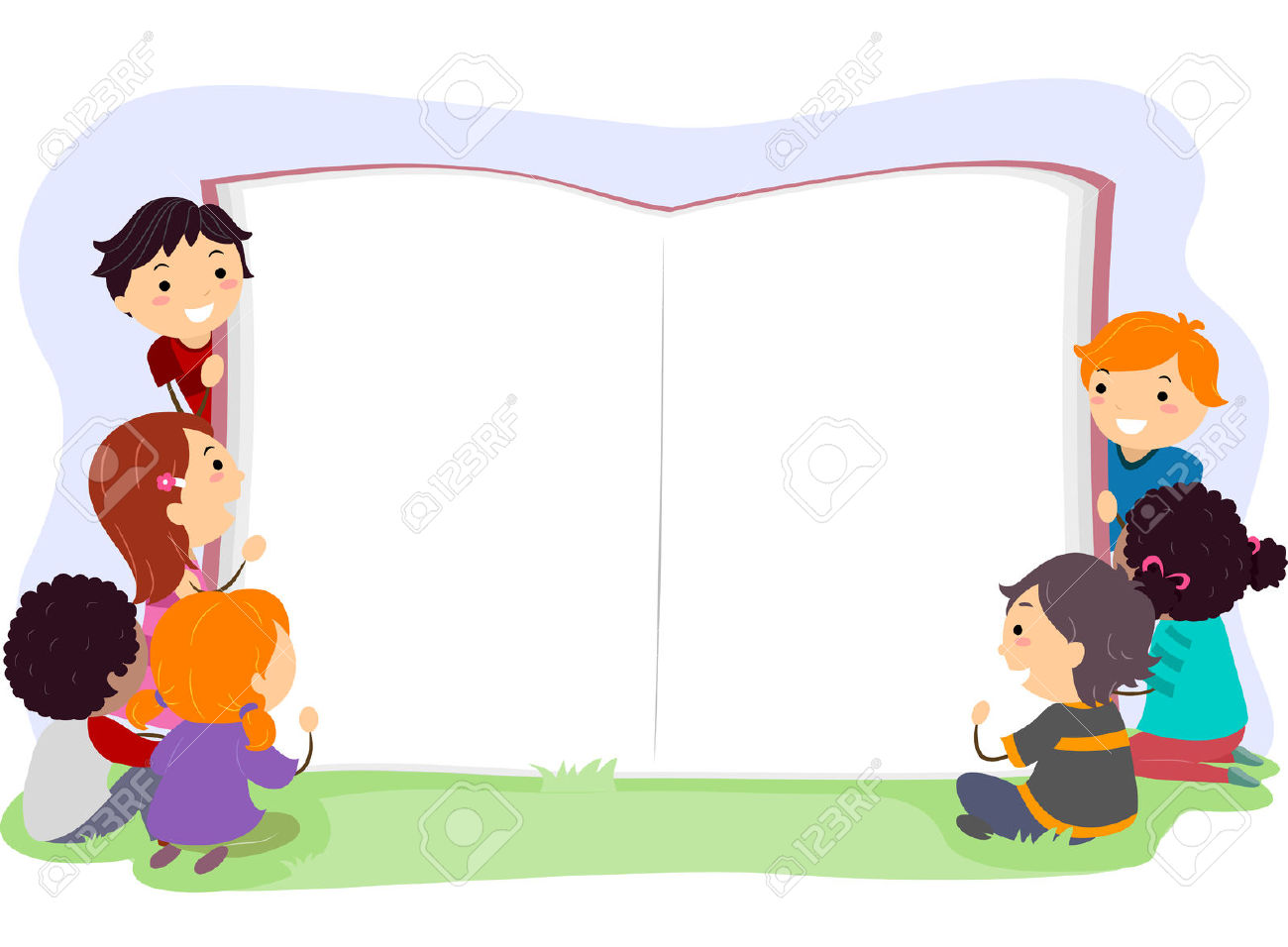 لِنَقْرَأ مَعاً
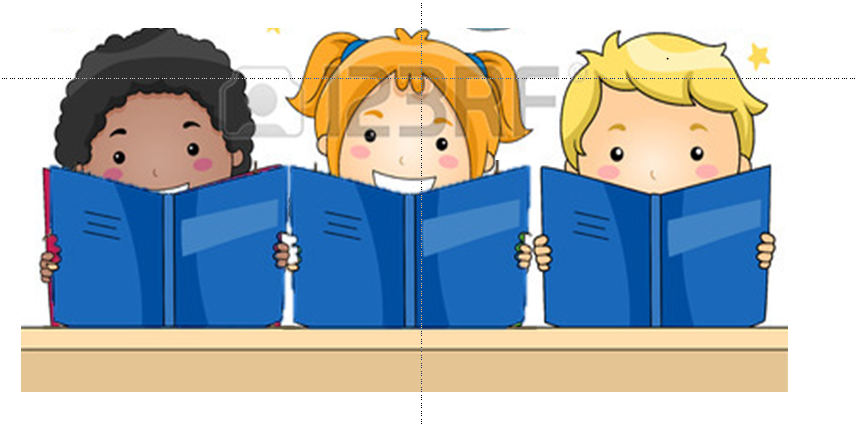 الروتين اليومي
الروتين اليومي
الروتين اليومي
المعلمة مريم خميس الشامسي
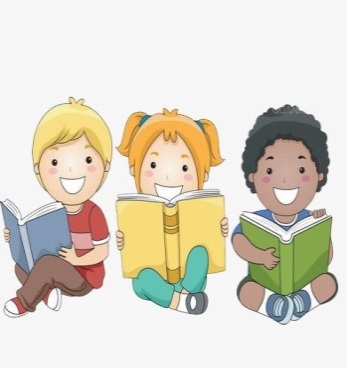 قراءة المفردات
مفردات الأسبوع
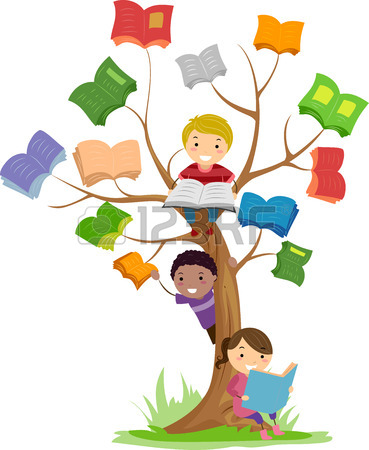 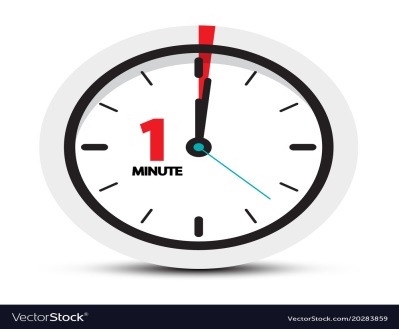 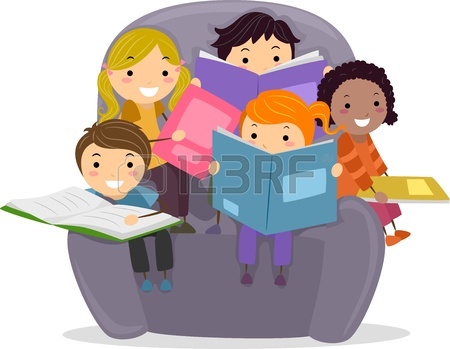 المعلمة مريم خميس الشامسي
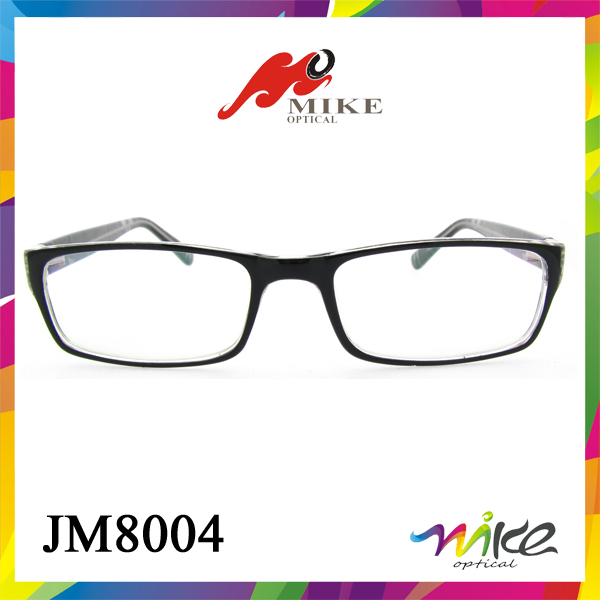 رُبما
المعلمة مريم خميس الشامسي
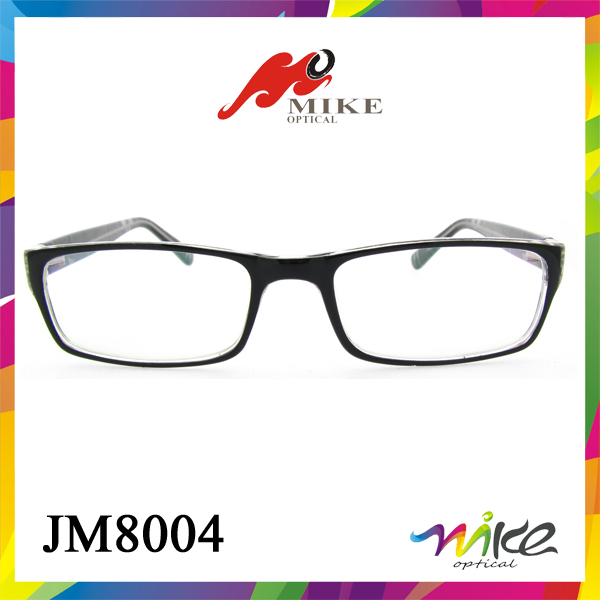 يا لَها مِنْ فِكْرَةٍ
المعلمة مريم خميس الشامسي
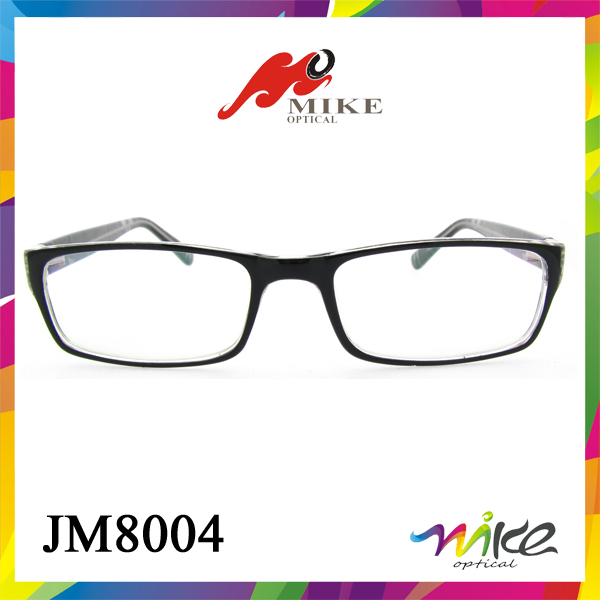 أَضْلاعٍ
المعلمة مريم خميس الشامسي
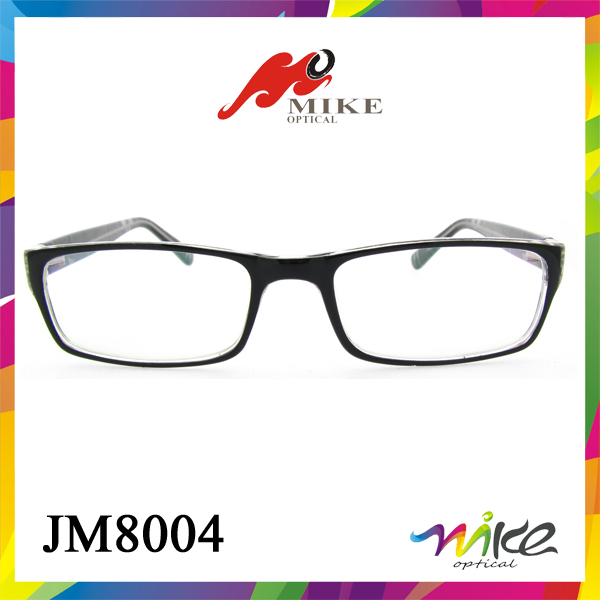 الْهَرَمُ
المعلمة مريم خميس الشامسي
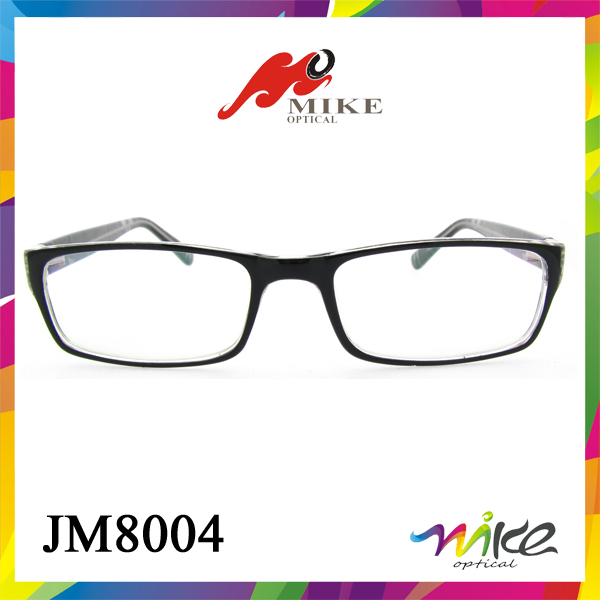 بَعْدَ أَيّامِ
المعلمة مريم خميس الشامسي
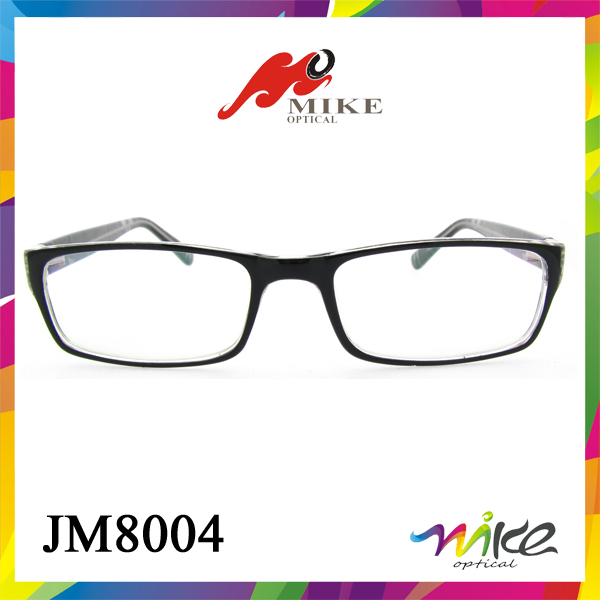 تَحوَّلَت
المعلمة مريم خميس الشامسي
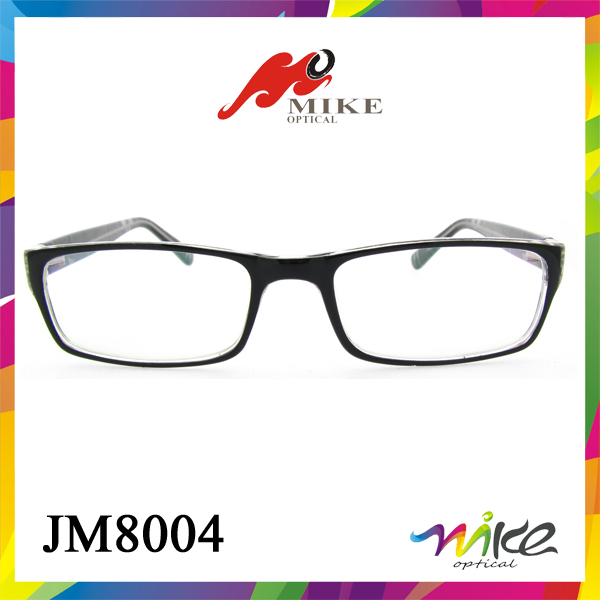 يَحْبِسُ
المعلمة مريم خميس الشامسي
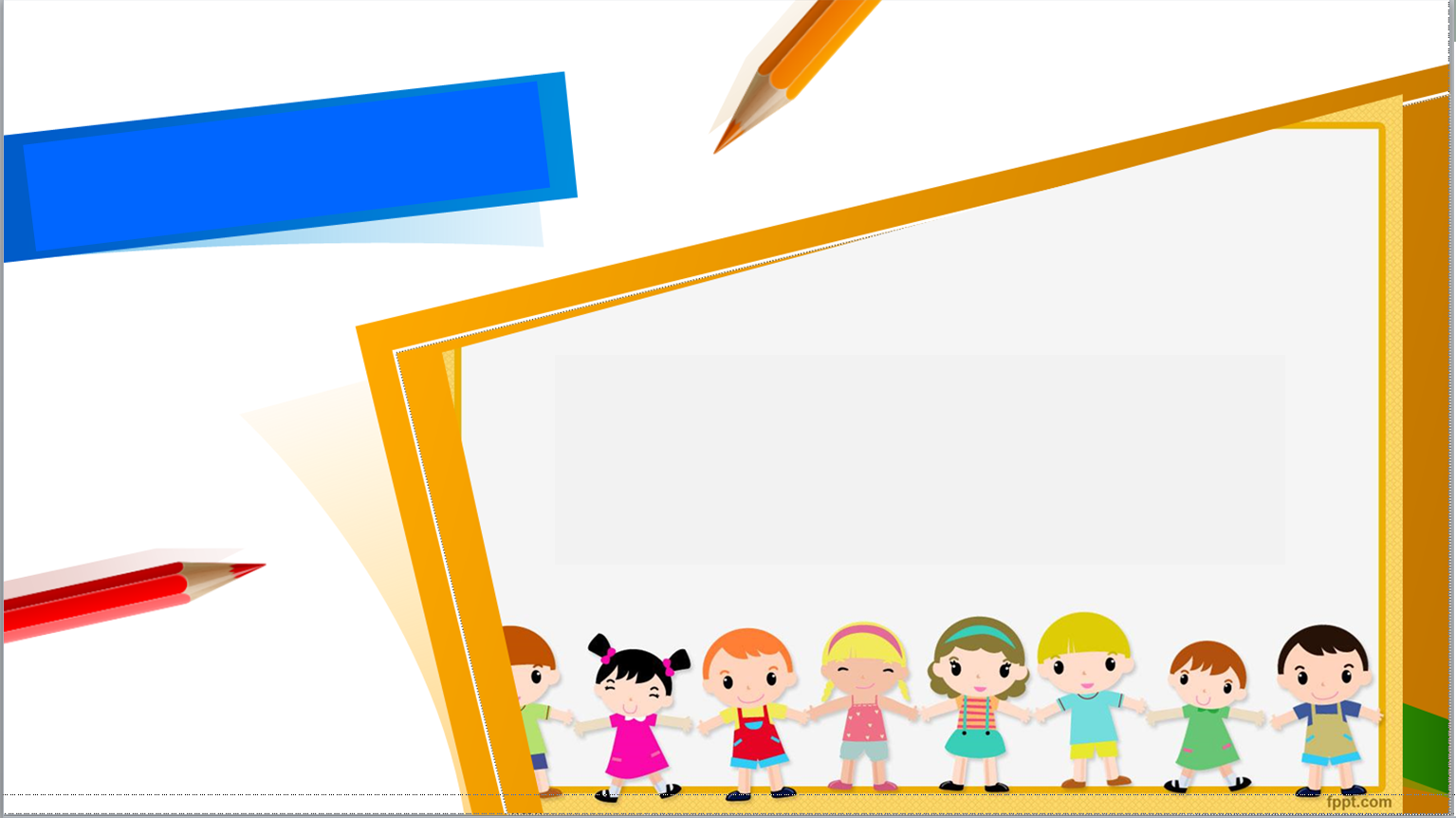 الروتين اليومي
أُوظَّفُ 3 2 1 الْمُفرداتُ الْجَديدةُ في جُمَلٍ مِنْ إِنْشائكِ۔
أَجِب وَدَرْدِش
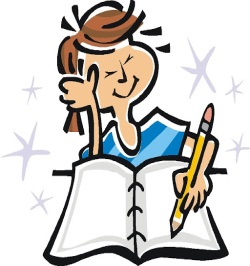 الْهَرَم
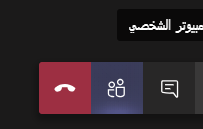 يَحْبِسُ
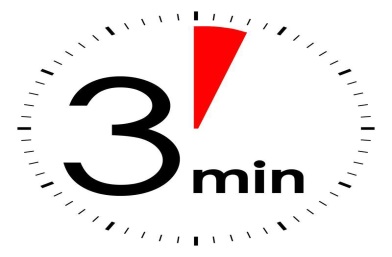 بَعْدَ أَيّام
دقائق
المعلمة مريم خميس الشامسي
التهيئة
إستراتيجية إعادة سرد قصة مثلث ودائرة
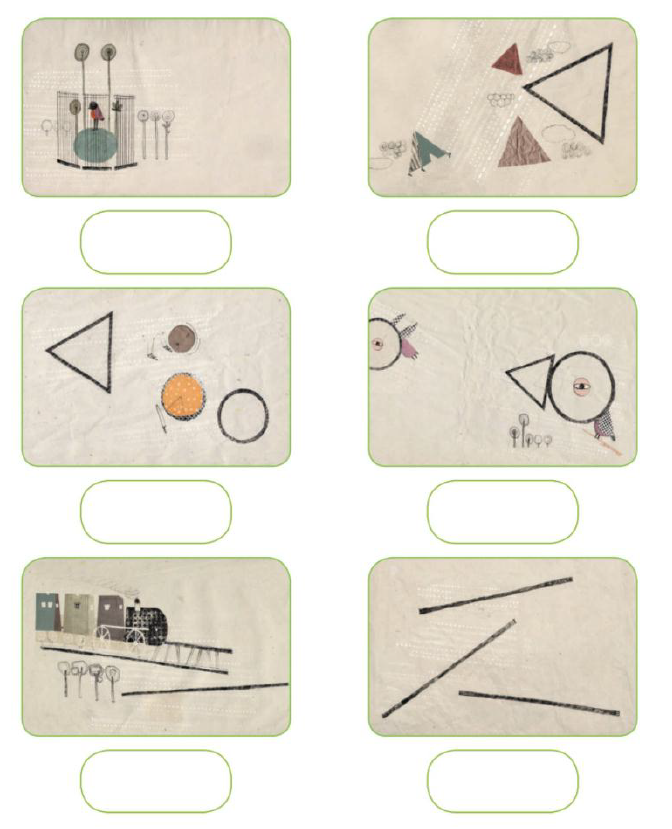 رتب
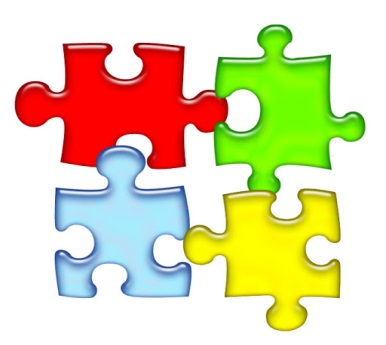 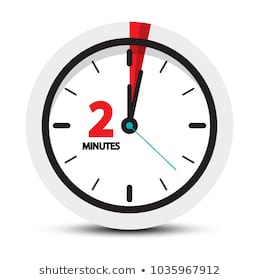 المعلمة مريم خميس الشامسي
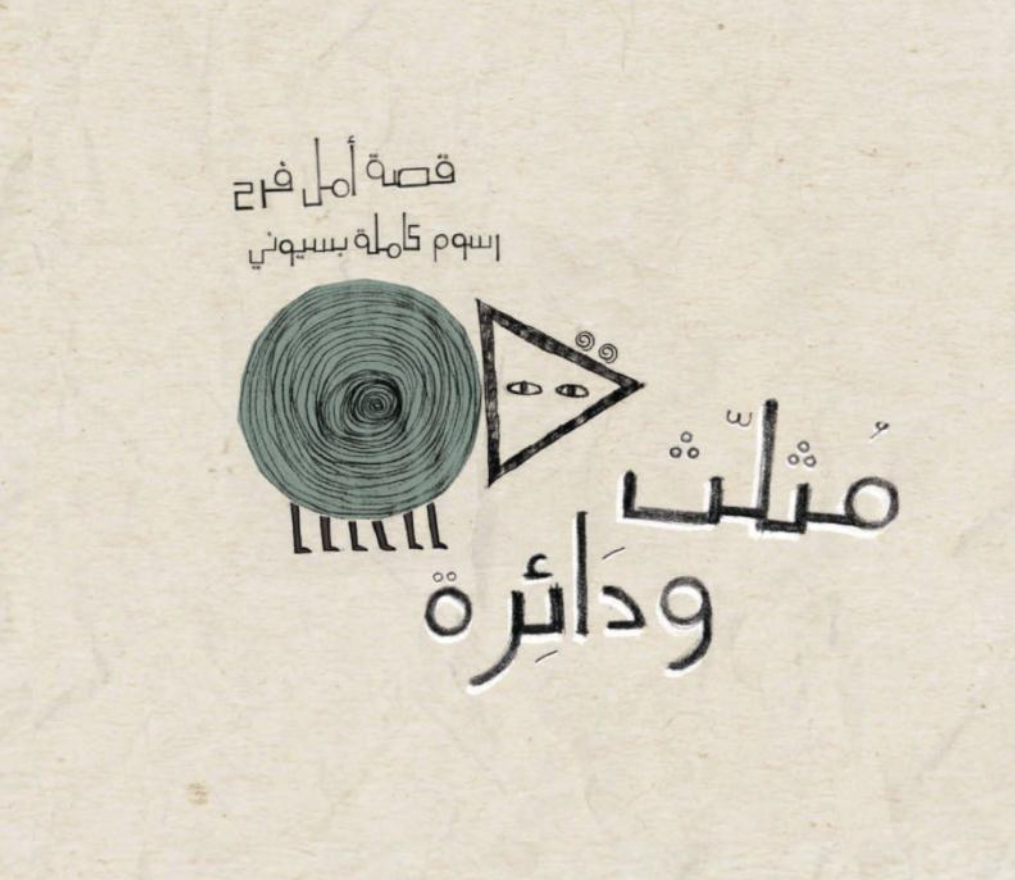 المعلمة مريم خميس الشامسي
نواتِجُ التِّعلُّم
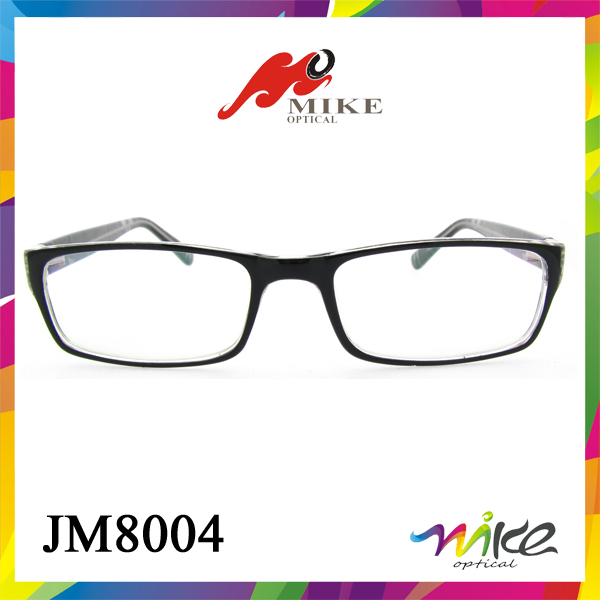 يَقْرَأُ المُتَعَلِّمُ قِراءَةً جَهْرِيَّةً سَليمَةً مُراعِيًا التَّنْغيمَ وَالضَّبْطَ السَّليمَ في حُدودِ( 40 ) كَلِمَةً في الدَّقيقَةِ الواحِدَةِ.

يُفَسِّرُ المُتَعَلِّمُ الكَلِماتِ مُسْتَعينًا بِمُرادِفاتِها وَأَضْدادِها وَسِياقِها۔

يُنْشِئُ المُتَعَلِّمُ كَلِماتٍ جَديدَةً ذاتَ مَعْنًى بِإِضافَةِ أَوْ حَذْفِ أَوْ تَغْييرِ الأَصْواتِ في الكَلِماتِ.
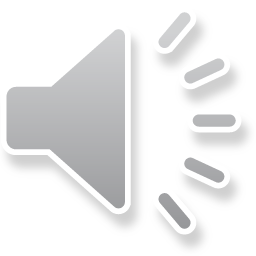 المعلمة مريم خميس الشامسي
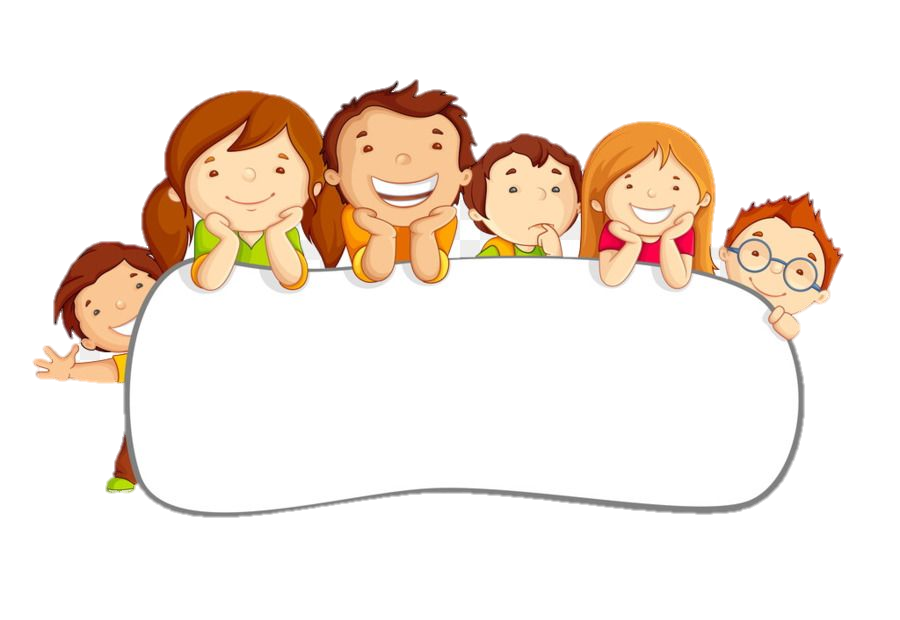 شاهِدْ وَناقِش وقَيَّم
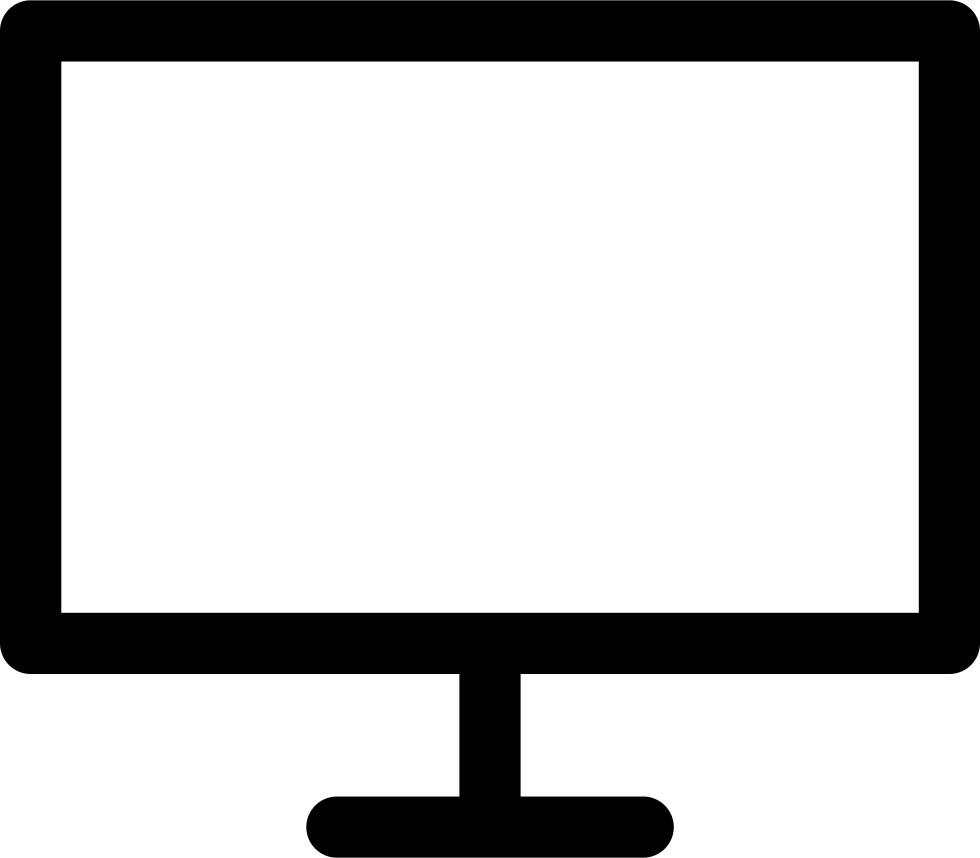 مقطع مصور لقراءة الطالبات الريم مانع – شوق - ميرة
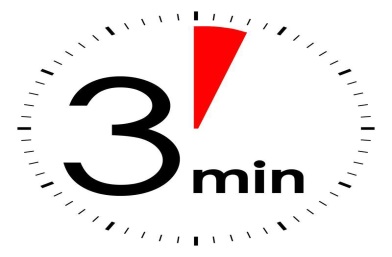 دقائق
المعلمة مريم خميس الشامسي
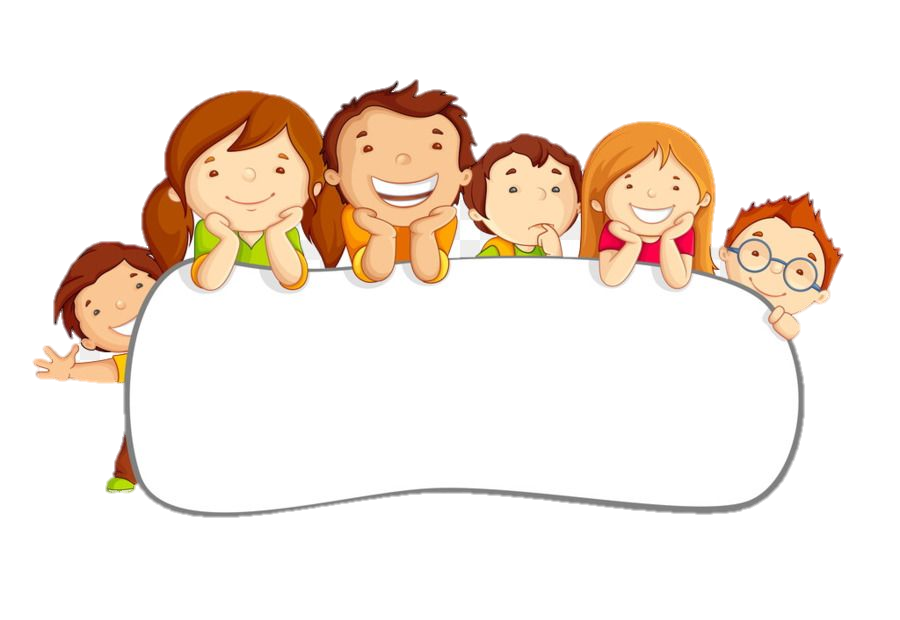 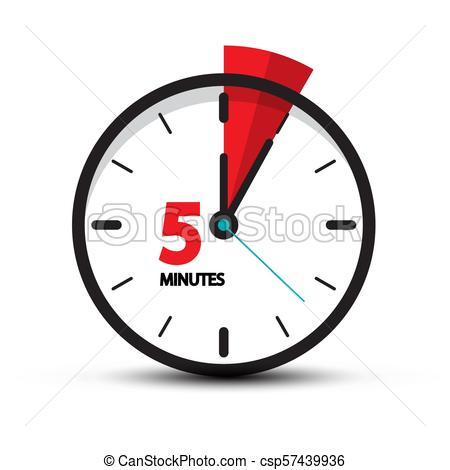 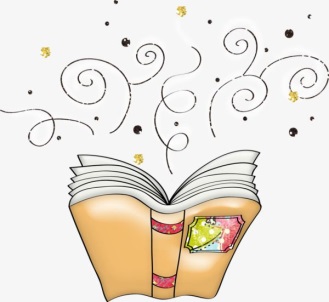 استراتيجية الأفكار البديلة
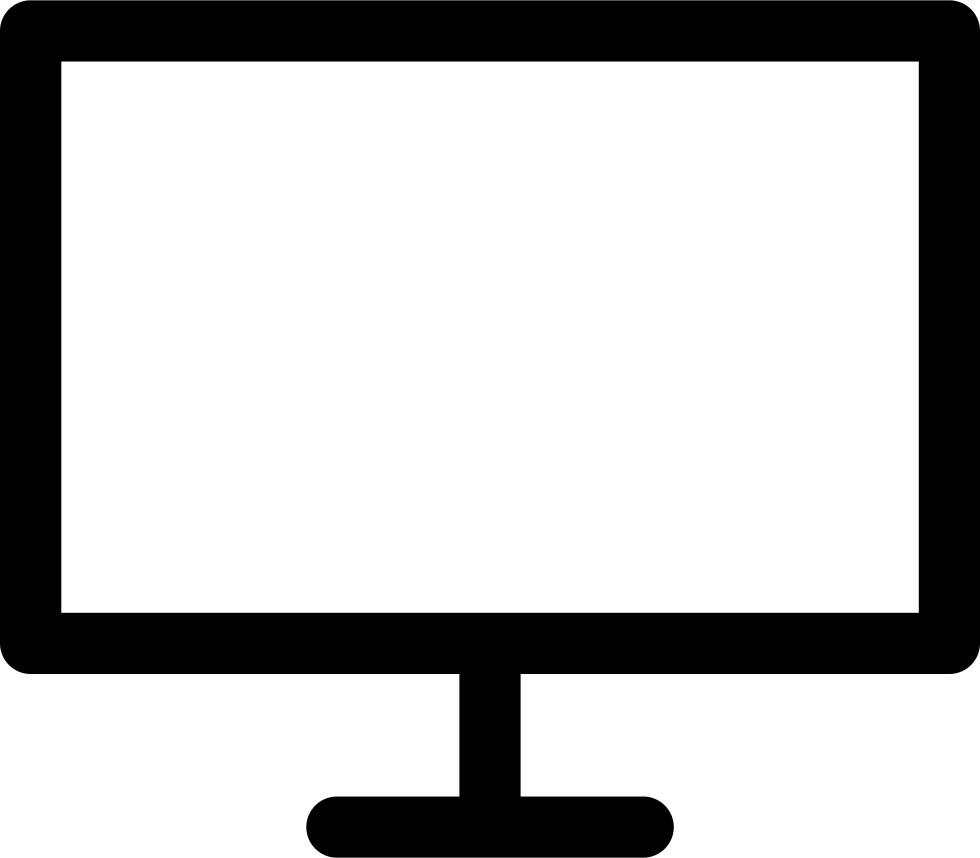 من خِلال قراءتنا واسْتِماعنا للقصةِ۔۔ ما الأفكار التي فَكَّرت بِها الْخُطوط لِتغْيَّر مِنْ شَكْلِها في الصَّفحةِ
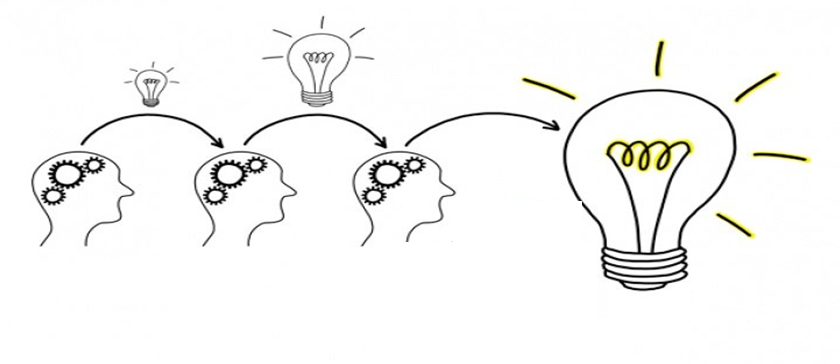 3
2
1
سور لِحَديقة
قَضيبين لِقِطار
الاقتراب من بعْض
لو كُنْتَ مَكان الْخطوط ماذا سَتَفْعل؟
المعلمة مريم خميس الشامسي
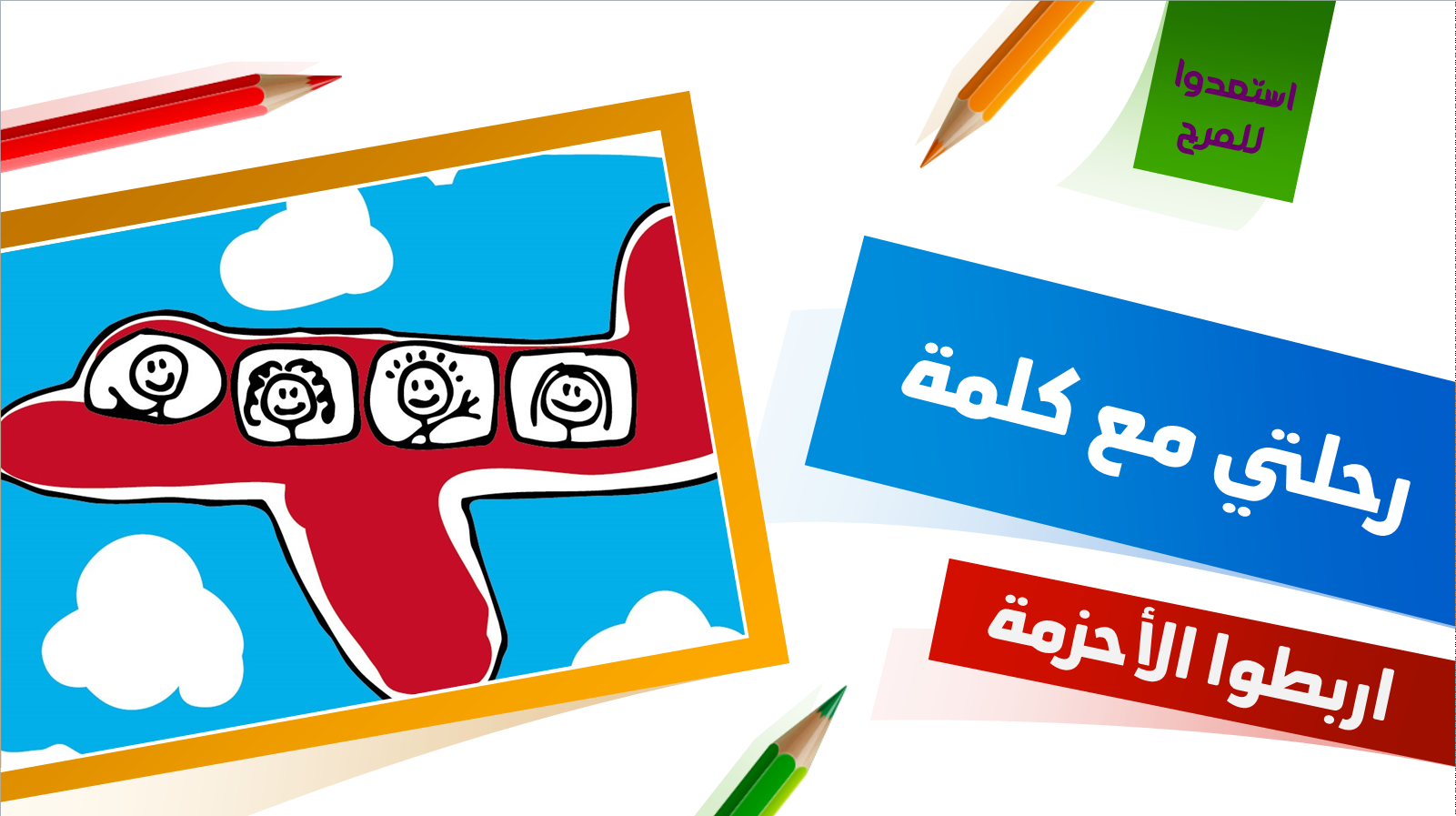 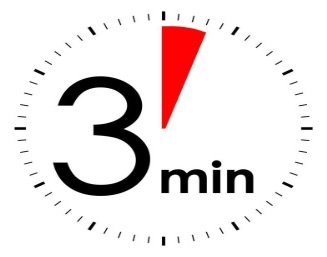 دقائق
المعلمة مريم خميس الشامسي
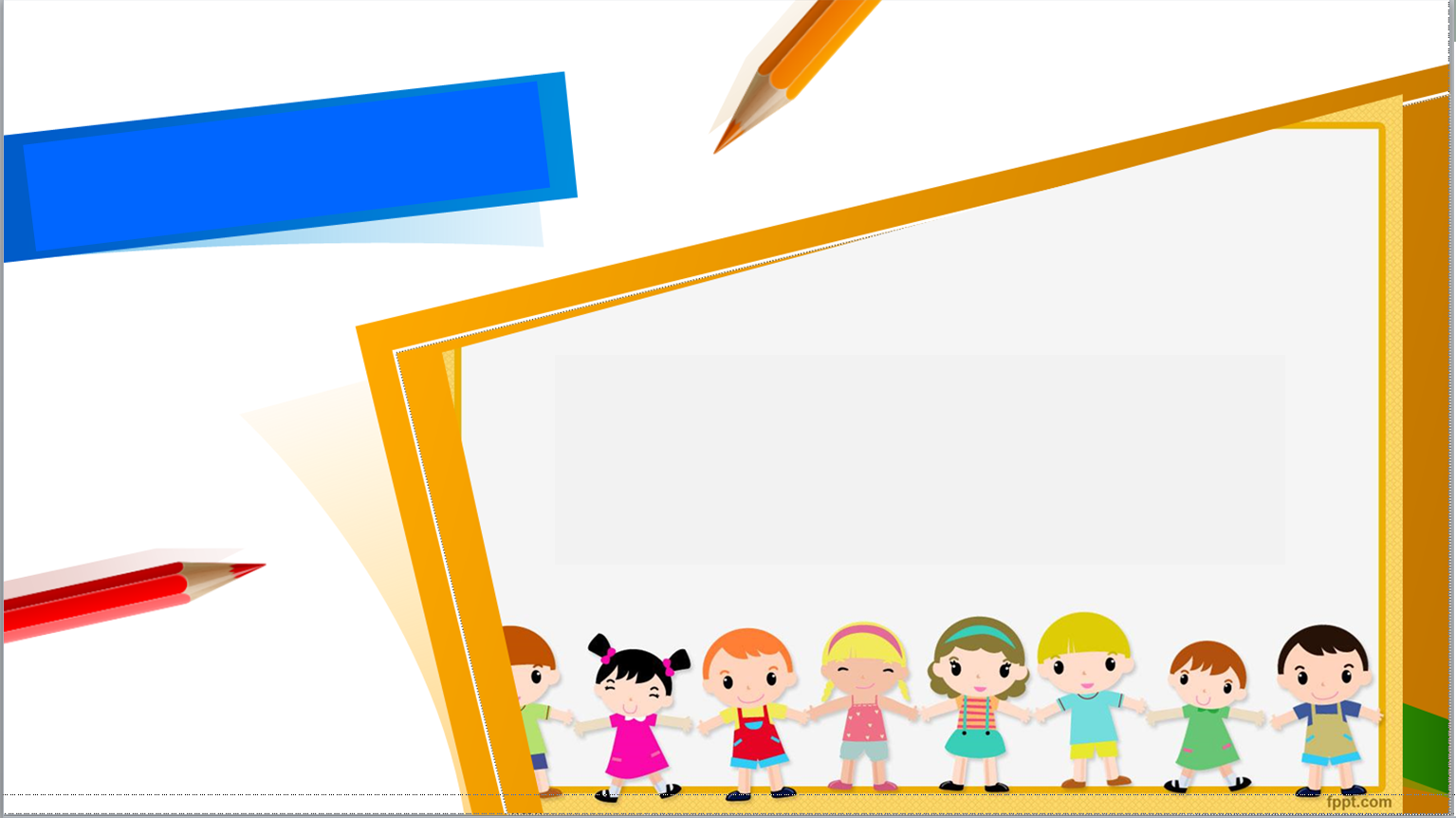 صَفْحَةٌ
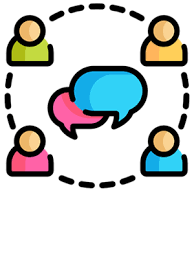 كَيْفَ تَصْنَعُ إِطار صَفْحَةً؟
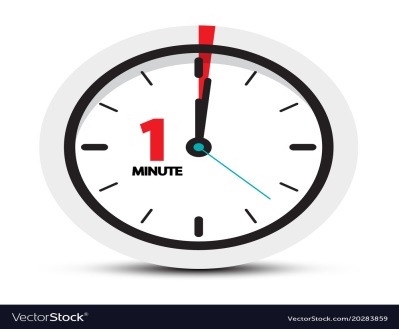 وَرَقَةٌ مُسْتَطيلة الشَّكلِ
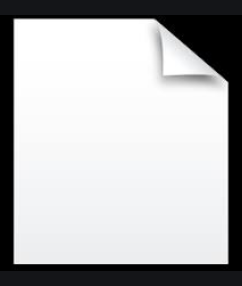 المعلمة مريم خميس الشامسي
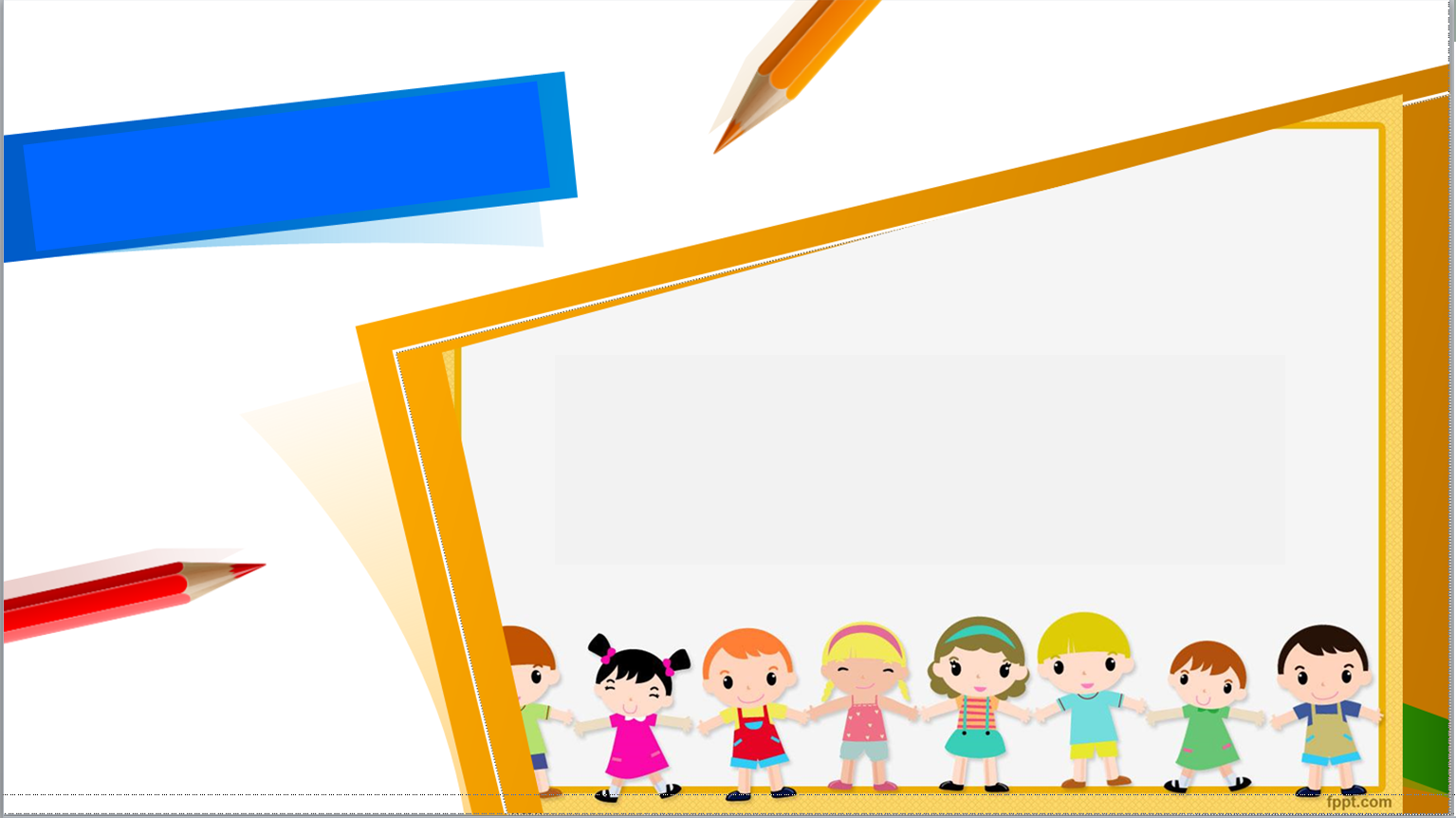 صَفْحَةٌ
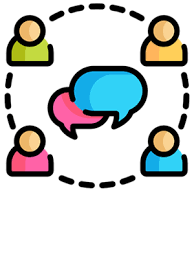 تَعهد الْمُذْنِبْ أَنْ يَطْوي صَفْحَة الْماضي
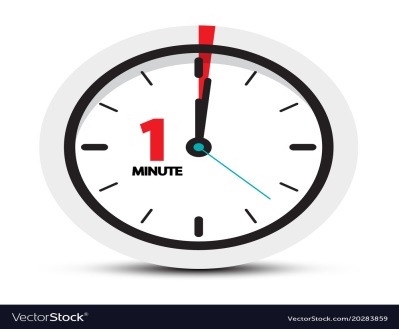 نَسى ماحَدَث، وَبَدَأَ مَنْ جَديدٍ
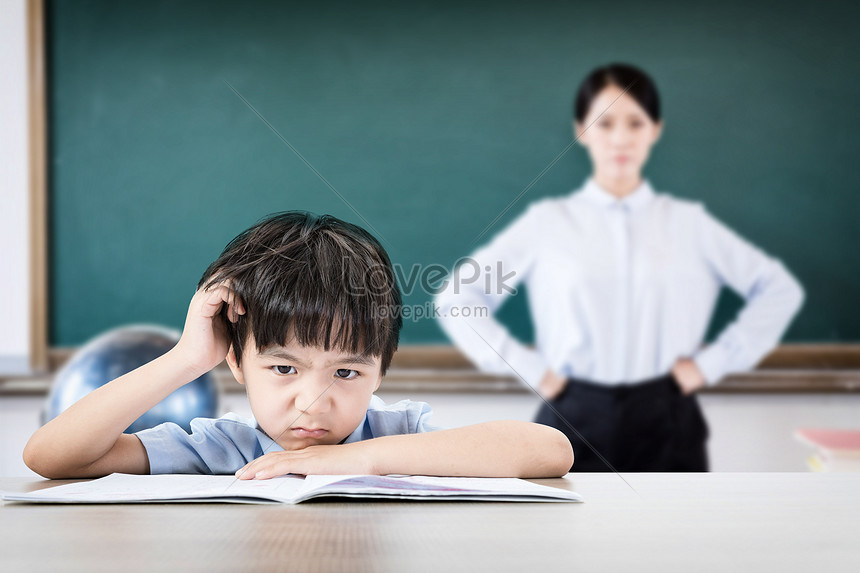 المعلمة مريم خميس الشامسي
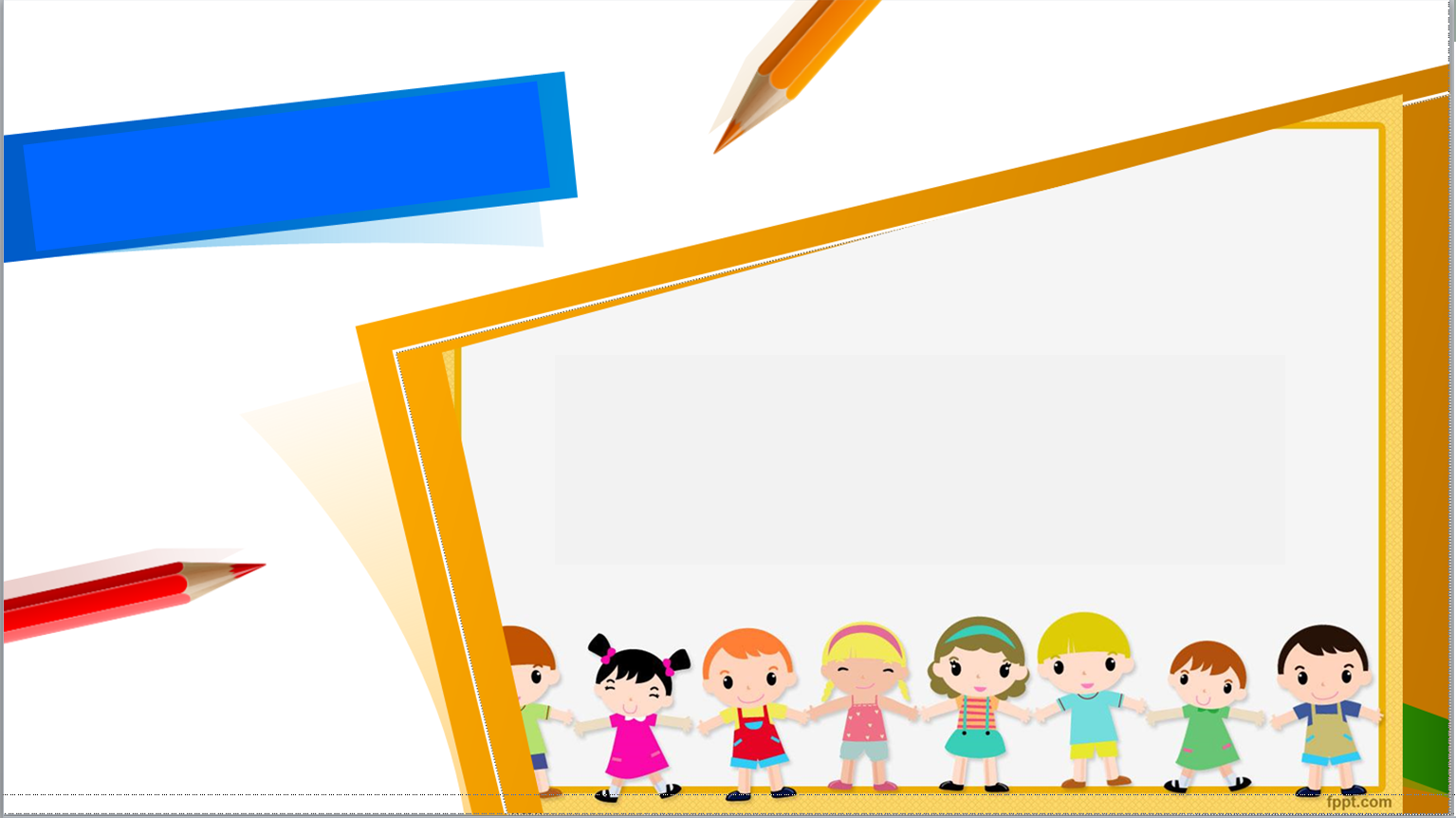 صَفْحَةٌ
جَمْع صَفْحَةٌ:
عَرِّف كَلِمة صَفْحَةٌ بِلُغَتِكَ:
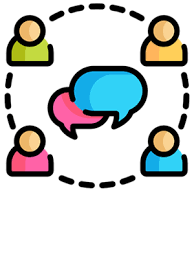 اكْتُبُ كَلِمات تَشْتَرك بالجذر اللغوي
( ص   ف  ح  )
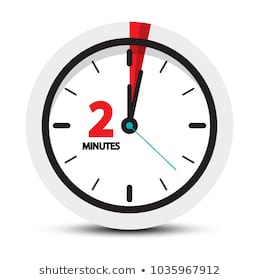 المعلمة مريم خميس الشامسي
۔
النَّشاط الْختامي
الْدخول للمسابقة لحل الأسئلة
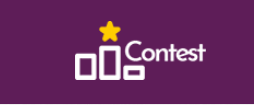 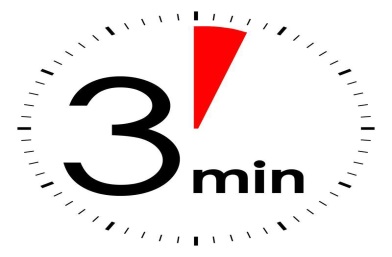 دقائق
المعلمة مريم خميس الشامسي